Specifické poruchy učeníPojem, vývoj pojmu
Gramotnost v sociální práci
Letní semestr 1.
Aktuálně
Zvyšuje se počet diagnostikovaných dětí, studentů i dospělých
Ze SPU se stává zaklínadlo, zneužívaná diagnóza přestává plnit svůj účel
Přetrvává mnoho mýtů a nepravd. Tím se otvírá prostor pro „zázračné metody“, až „alergie“ u některých pedagogů
Současně: 
Rozsáhlý výzkum posunuje hranice lidského poznání kupředu
Informace získané srovnáváním dyslektiků i běžné poulace přispívají k rozvoji dalších oblastí
Aktuálně 2
Od směřování do věkového období 1.stupně přesun na druhý stupeň, střední školy, vyhledávání rizikových dětí, diagnostika dospělých
Od původního zaměření na základní školní dovednosti (čtení, psaní, počítání) rozšíření zájmu o psychosociální rozměr
Snaha vytvářet stále přesnější diagnostické nástroje a současně netrvat na diagnóze, ale hledat optimální cesty působení
V případě stanovené diagnózy je obtížné určit, kam až může  sahat tolerance obtíží
SPU – Vývoj pojmu
Původně – označení pro deficit ve vývoji jednotlivých dovedností (čtení, psaní, počítání)
V souvislosti s výzkumem zdůraznění kognitivních schopností či neschopností
Další výzkumy ukazují na změny v centrální nervové soustavě, genetickou podmíněnost, hormonální změny, anormální chemické procesy v mozku
Jiné oblasti výzkumu poukazují na psychické až psychiatrické obtíže, zvýšený výskyt sociálně patologických jevů
Je dyslexie výmyslem posledních let?
1830  Belgičan Guislaine uvádí poruchy chování do vztahu k poruchám mozku
  1845  A.Kussmaul : pojem „slovní slepota“ pro pacienty, kteří nejsou schopni číst
  1895 J.Hinshelwood oční chirurg zveřejnil článek o zrakové paměti a slovní slepotě
  1896 Pringle Morgan u 14-tiletého chlapce použil označení „vrozená slovní slepota“
  1904 A.Heveroch popsal případ dívky, která se nemohla naučit číst při velmi dobré paměti
  1925 S.T.Orton v USA napsal první práci o dyslexii
  1952 PL  v Havlíčkově Brodě – dr. Langmeier, O.Kučera – práce s dětmi s dyslexií
  1962 Brno – MUDr. Vrzal – první třída pro děti s dyslexií při nemocnici
  1966 Jirásek, J., Matějček, Z., Žlab, Z. : Poruchy čtení. Praha : SPN  
  1967/68 Otevření prvních sedmi tříd pro děti s dyslexií v Praze
  1972 Instrukce ke zřizování specializovaných tříd
  1974 Matějček, Z. : Vývojové poruchy  čtení. Praha : SPN
Významní jedinci se specifickými poruchami učení a chování
Dwight D.Eisenhower
Woodrow Wilson
John F.Kennedy
Robert Kennedy

Galileo
Gen. George Patton
Albert Einstein
Alexander Graham Bell
Louis Pasteur

U všech ale různé prameny uvádějí příznaky SPU nebo ADHD
W.A.Mozart
Leonardo da Vinci
Jules Verne
Walt Disney
Hans Christian Andersen
F.Scott Fitzgerald
Harry Belafonte
John Lennon
Steve McQueen
Sylvester Stallone
Whoppi Goldberg
Tom Cruise

Ne všichni byli oficiálně diagnostikováni.
Specifické poruchy učení
Dyslexie
Dysgrafie
Dysortografie
Dyskalkulie
Dyspraxie
Dysmuzie
        Specifické poruchy učení jsou nadřazeným pojmem.
      Není-li třeba rozlišit, používáme pojem dyslexie jako nadřazený pojmům dysgrafie a dysortografie.
Specifické poruchy učeníTerminologie v zahraničí
Francie – kromě „DYS“ poruchy též „Psychomotricité“ – deficity ve vývoji psychomotoriky
Německo, částečně Rakousko – Legastenie, Kalkulastenie (pojem Lernbehinderte označuje skupiny jedinců s mentální retareací)
V souvislosti se zvýšeným zájmem o vyšší věkové kategorie spíše používáme konkrétní označení, protože SPU směřuje spíše do oblasti školního věku. 
V souvislosti s předškolním věkem a diagnostikou rizika dyslexie též není pojem SPU adekvátní.
Dyslexie
Je specifická porucha učení, která ovlivňuje rychlost čtení, chybovost, techniku čtení a porozumění čtenému textu
Ovlivňuje každou aktivitu, která vyžaduje práci s textem
Zasahuje nepříznivě do všech aktivit života (ve škole do osvojování všech předmětů)
V matematice nestačí slovní úlohu přečíst. Projevuje se zde neschopnost představit si, co má počítat
Obtíže ve čtení jsou jedním z činitelů způsobujících chyby v opisu textu – dítě si text nepřečte, neopisuje smysluplné údaje ale písmena
 Ovlivňuje psychiku od školního věku do dospělosti
Dysgrafie
Je porucha písemného projevu. Písmo je obtížně čitelné až nečitelné, písemný projev je neupravený. 
Přepisování textu nepomáhá
Samo psaní (jako grafomotorická aktivita) vyžaduje mnoho energie
Nemá význam psát, když text po sobě nepřečte.
Hledat jiné způsoby zaznamenávání informací  
Dnes není významným problémem, většina dospělých píše na počítači. Je otázkou, nakolik dovede znepříjemnit život dítěte 1.stupně ZŠ.
Dysortografie
Je specifická porucha pravopisu, která postihuje především specifické dysortografické jevy. Obtíže při osvojování gramatických pravidel bývají podmíněny dysgrafií a deficity ve vývoji kognitivních funkcí.  
Důsledně vyžadovat kontrolu vlastní práce (diakritická znaménka, hlásková stavba slov)
Provádět analýzu komplexních výkonů (diktát, sloh) a hledat příčiny selhávání
 Připustit, že žák s dysortografií se nemůže naučit gramatiku
Věnovat větší pozornost písemnému vyjadřování
Dyskalkulie
Je specifická porucha matematických dovedností. Postihuje psaní čísel a číslic, utváření pojmu číslo, číselné představy, chápání a provádění matematických operací

Negativně ovlivňuje výkon nejen v matematice ale všude tam, kde se pracuje s čísly (fyzika, fyzický zeměpis, dějepis – data jsou číselné údaje)
Omezené číselné představy, nezvládnutí matematických operací zasahují do mnoha oblastí života  
Kalkulačka nepomáhá, pokud nejsou vytvořeny číselné představy
Dyspraxie
Je porucha koordinace pohybu, postihuje vývoj pohybových dovedností.
Projevuje se výraznou nešikovností v následujících oblastech:

Sebeobsluha (oblékání, jídlo, hygiena)
Osvojování základních pohybových dovedností (chůze, běh)
Obtíže při zapojování do kolektivu
Strach z pohybových aktivit
Dysmúzie
Postihuje osvojování hudebních dovedností. Dosud není dostatečně rozpracována.

Notová dyslexie
Deficit ve vývoji sluchové percepce pro vnímání hudebních zvuků
Poruchy koordinace pohybů způsobují nezvládnutí hudebně-pohybových aktivit
Komorbidity
ADHD/ADD
Vývojová dysfázie
Aspergerův syndrom

Mezi SPU nepatří obtíže:
 podmíněné mentální retardací nebo jiným handicapem (zrakovým, sluchovým)
způsobené nevhodným výchovným vedením, sociálně patologickými jevy
podmíněné dlouhodobým onemocněním
podmíněné didaktogenně
Jackie StuartAutomobilový závodník F 1
Nikdo si neumí představit,
 
      kolik ponížení zažívá ve škole 

                 dítě s dyslexií
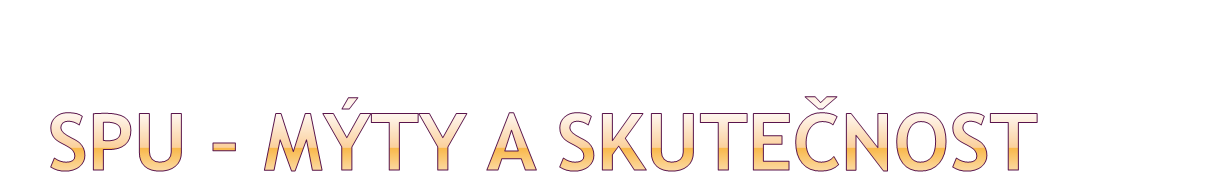 SPU jsou projevem hlouposti, neschopnosti, lenivosti?
SPU jsou průvodním jevem hudebního výtvarného nebo technického nadání?
SPU lze – nelze reedukací odstranit ?
Reedukace má význam jen na 1.stupni 
Dětí, studentů s dyslexií a dalšími SPU přibývá?
Dospívající a dospělí nepotřebují pomoc